TRI Bus Testing
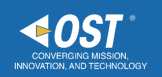 [Speaker Notes: Project Name = Use the project’s or program’s official name.
System Name = If project name is the same as the system name, then do not enter system name.

Project ID = Use same name as the project’s or program’s Confluence site.]
Application Details
Test Link : http://ftawebtest.fta.dot.gov/BusTesting/Account/Login

Login details are pre-populated (since this is a test environment)

NOTE: Please note that this is a test environment so some of the functionalities are still in development.
Login
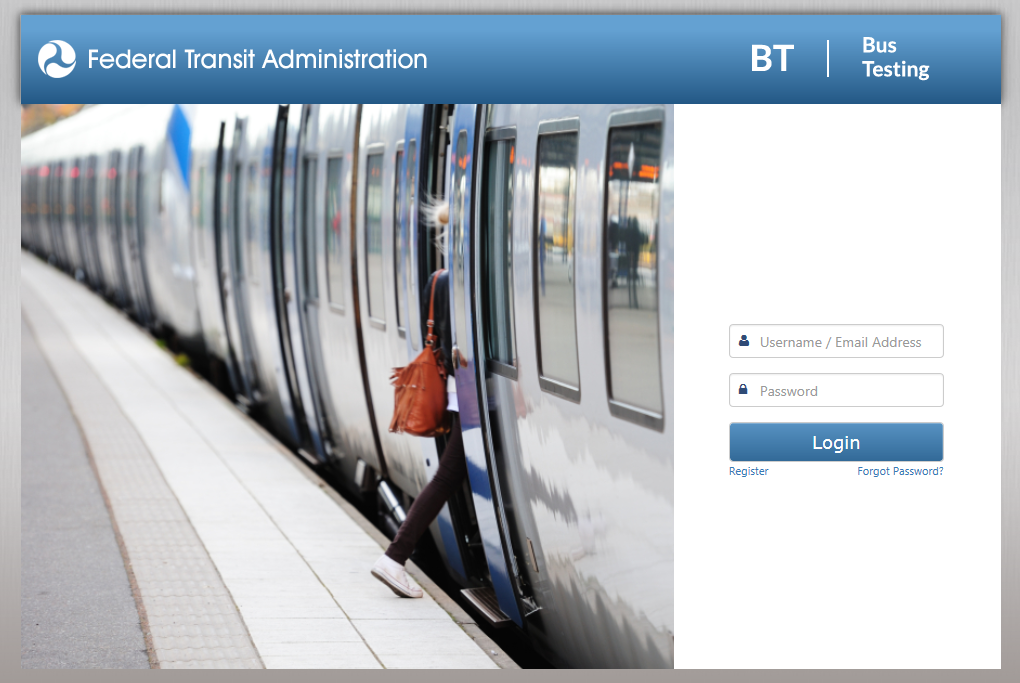 New User Registration
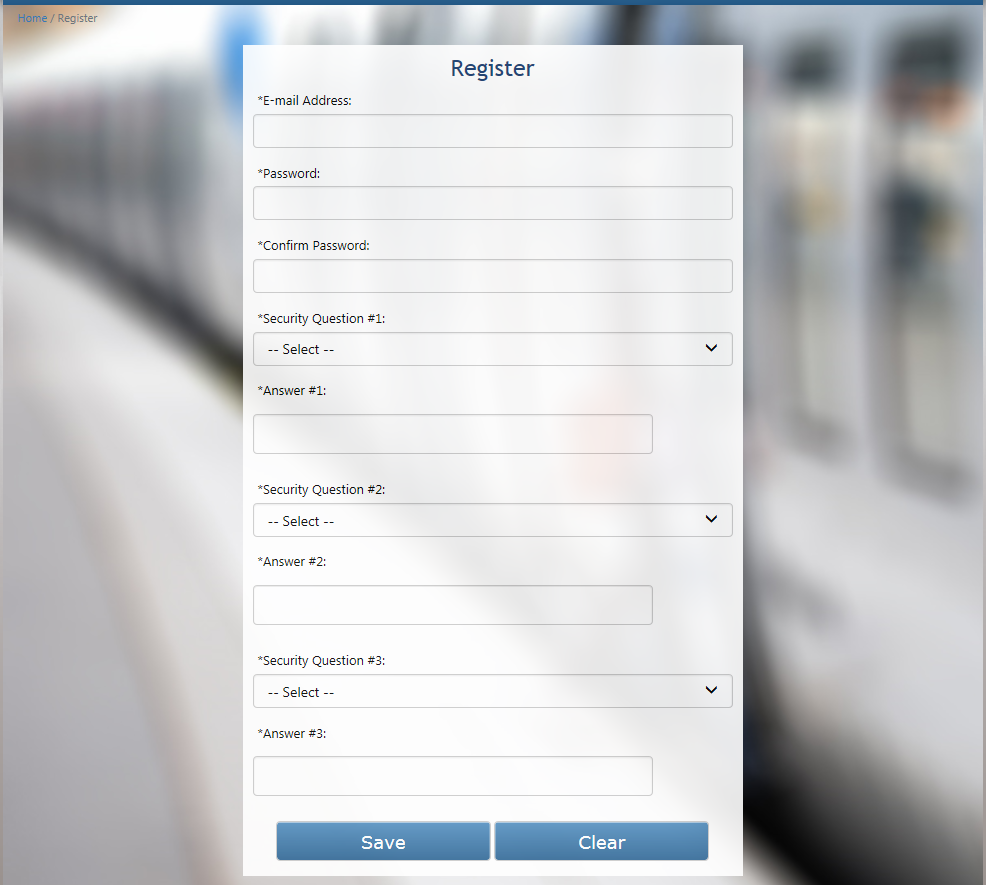 Dashboard
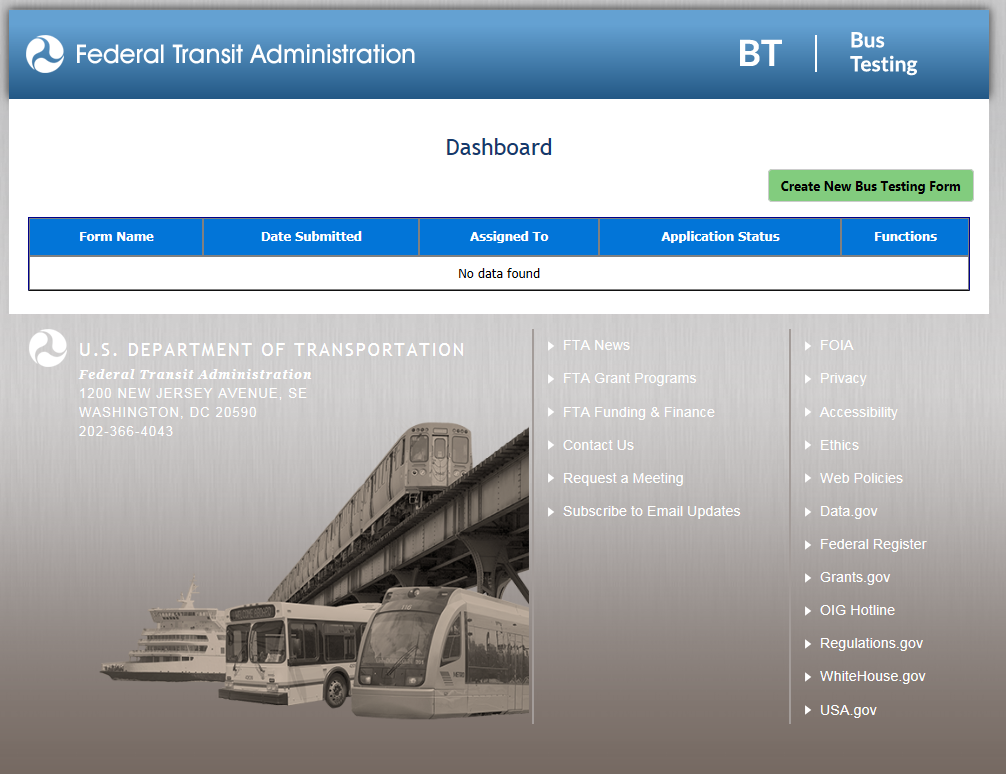 Create New Bus Testing Form – Introduction with PRA Statement
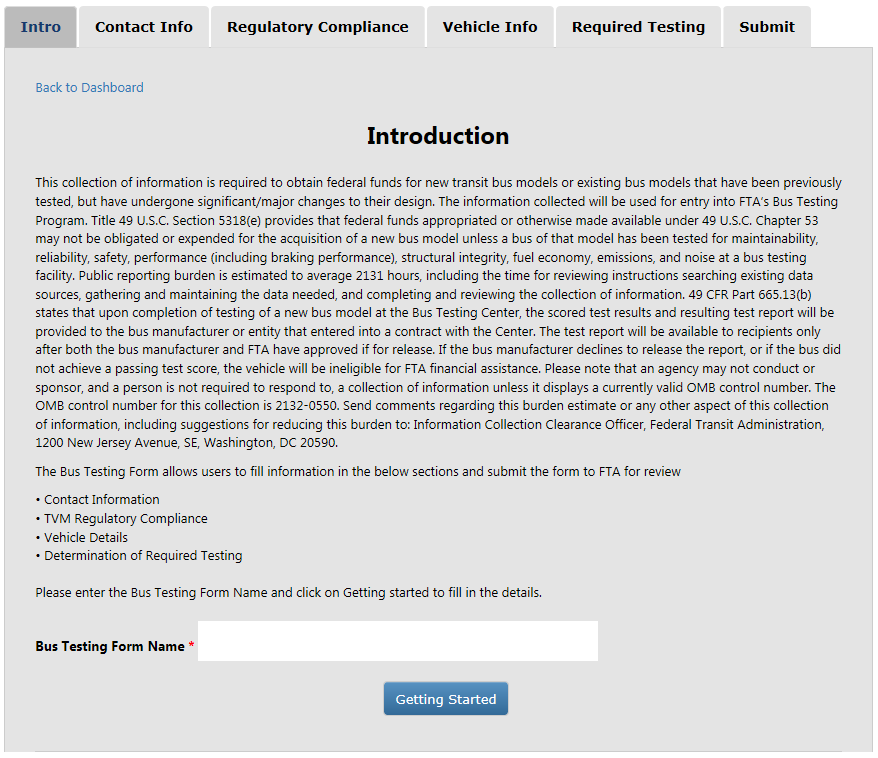 Contact Information
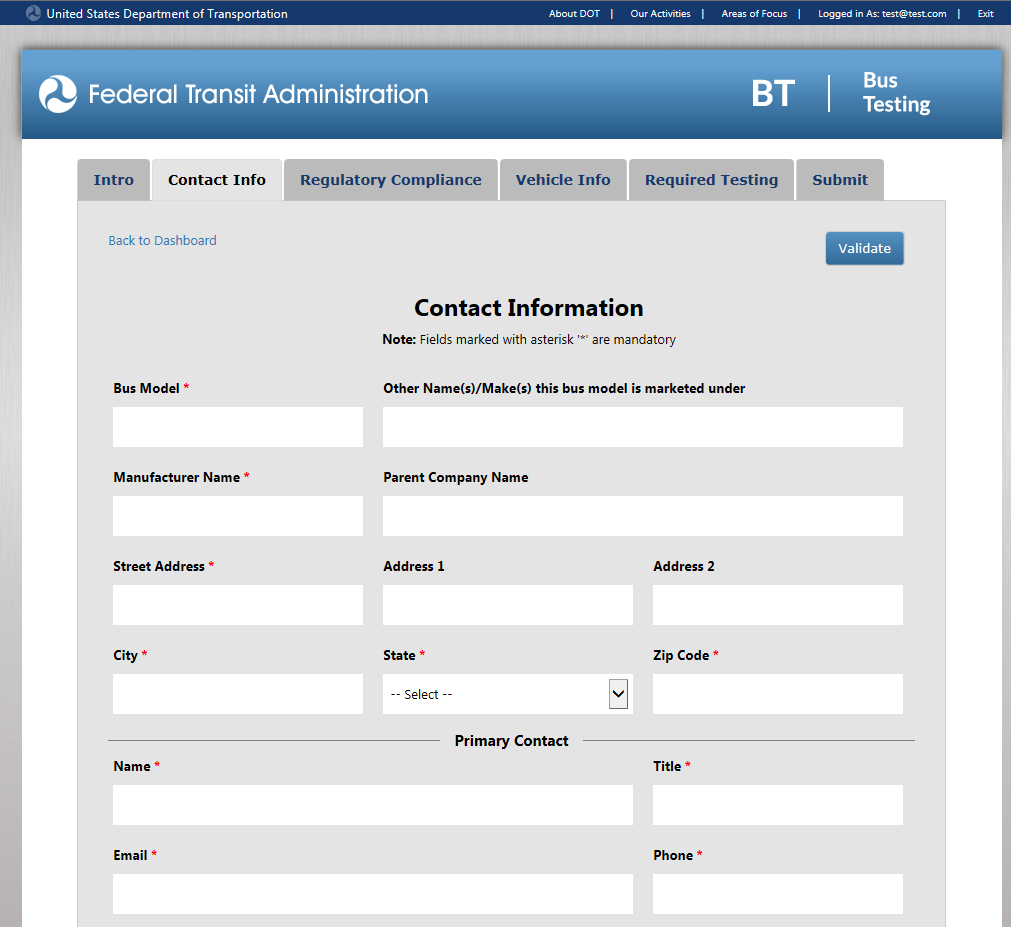 Contact Information (Contd..)
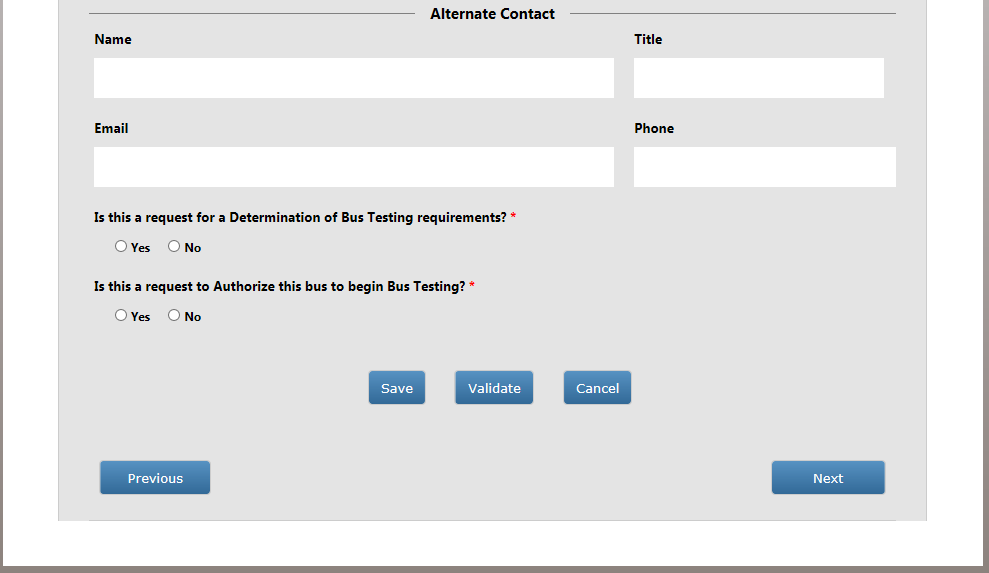 TVM Regulatory Compliance
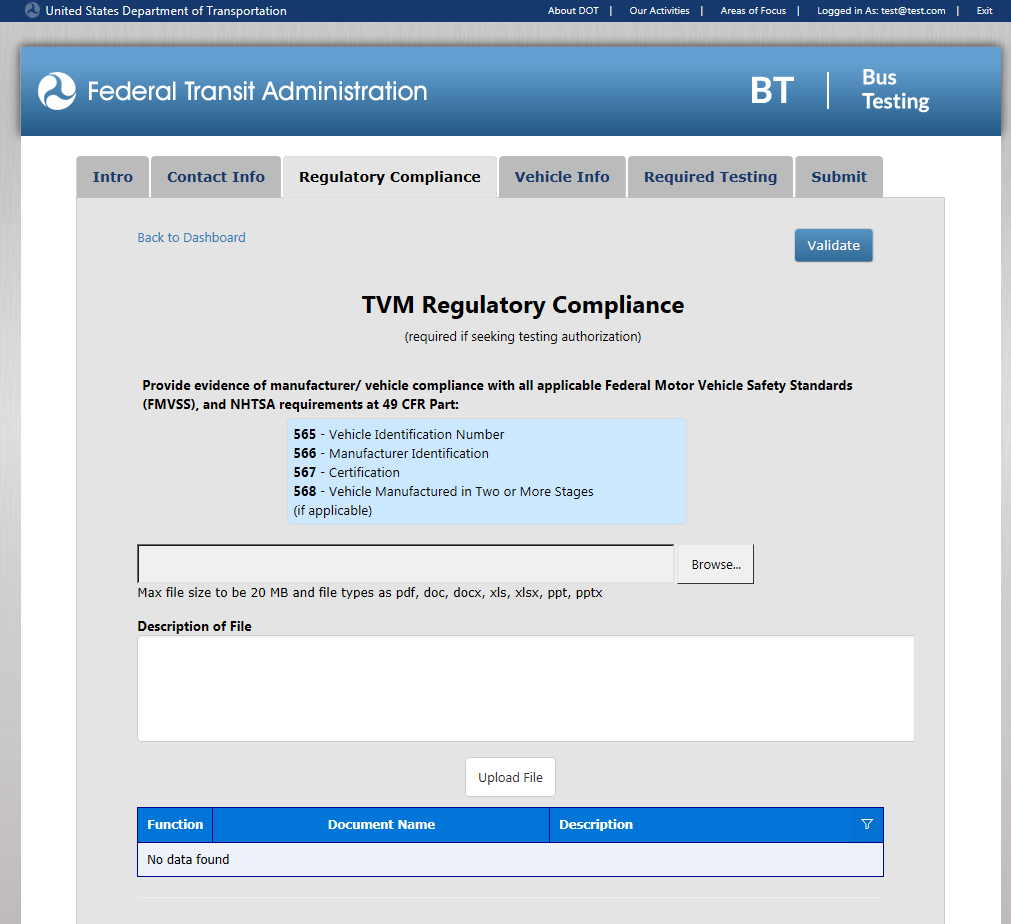 TVM Regulatory Compliance (Contd..)
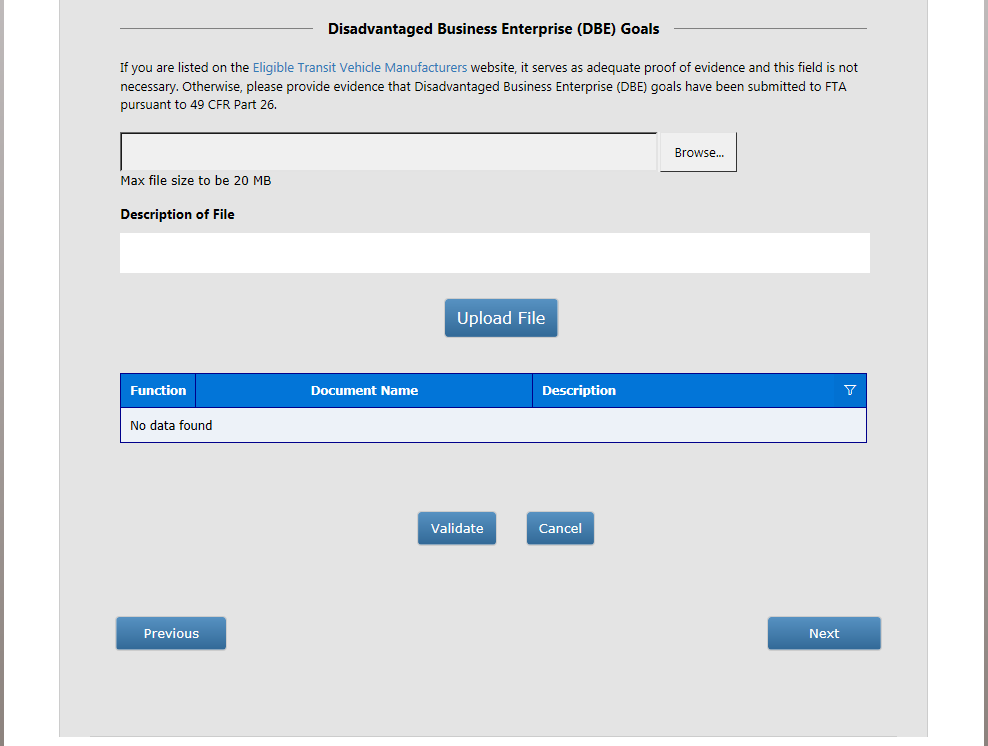 Vehicle Details
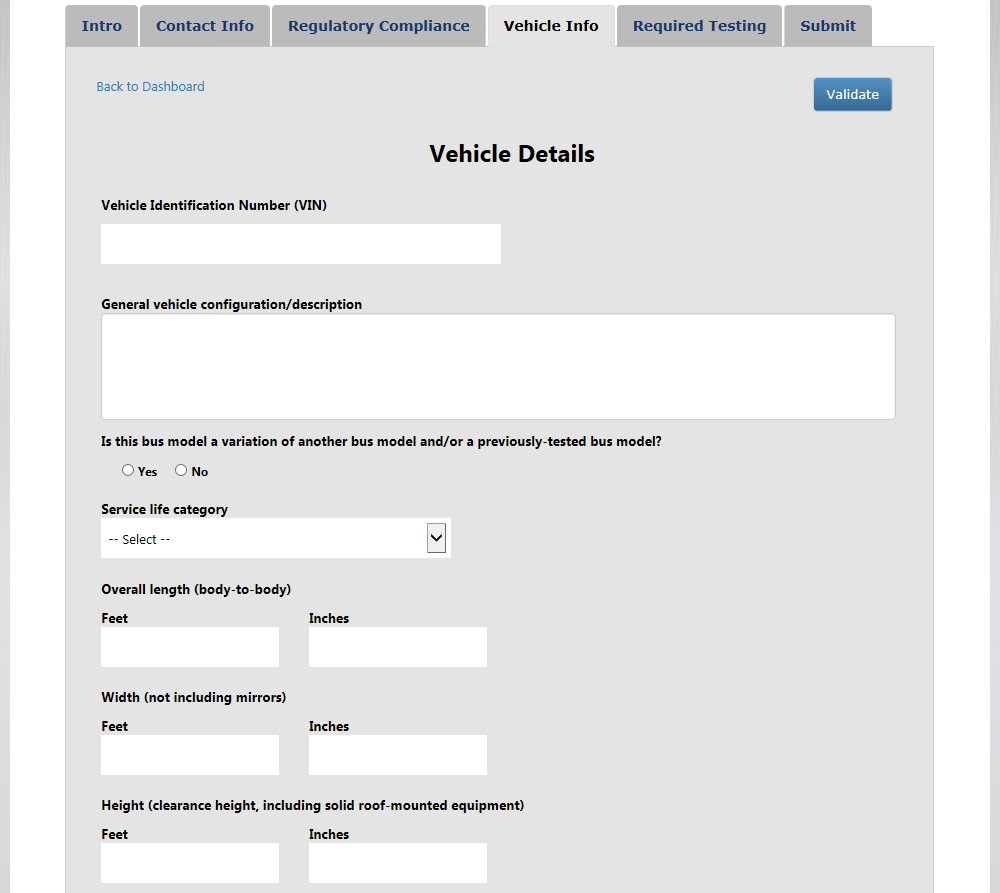 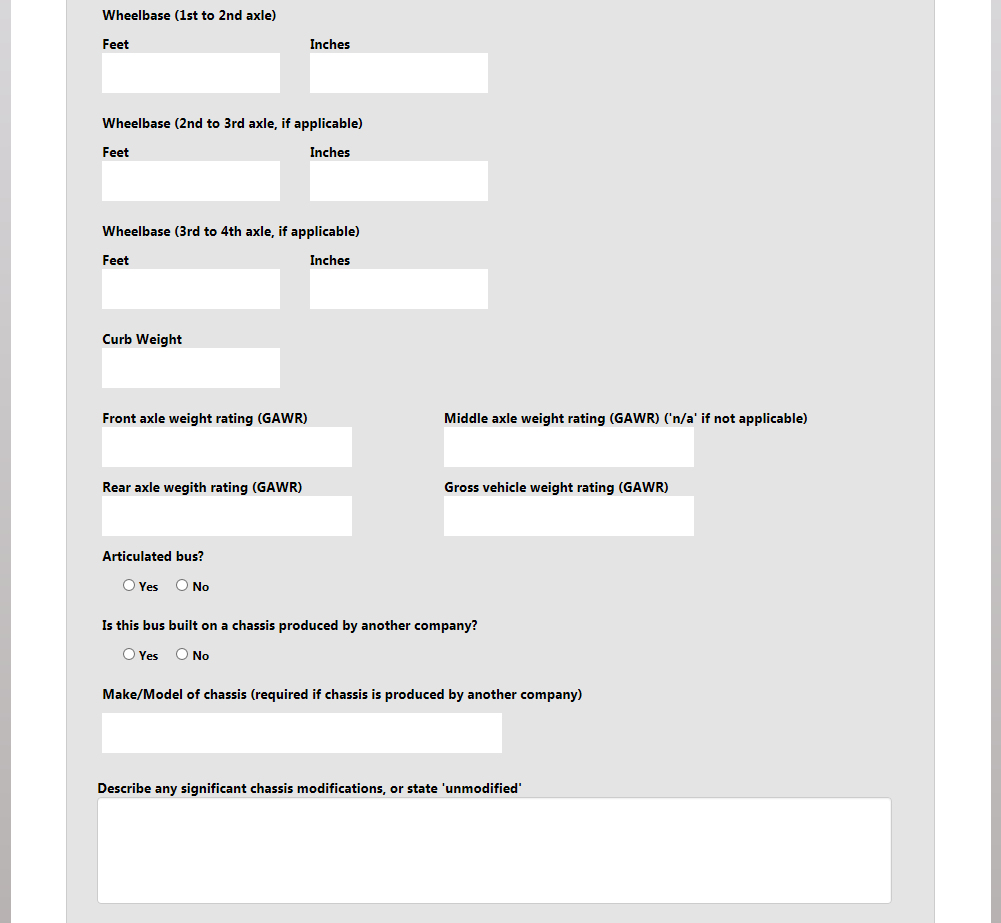 Vehicle Details (Contd..)
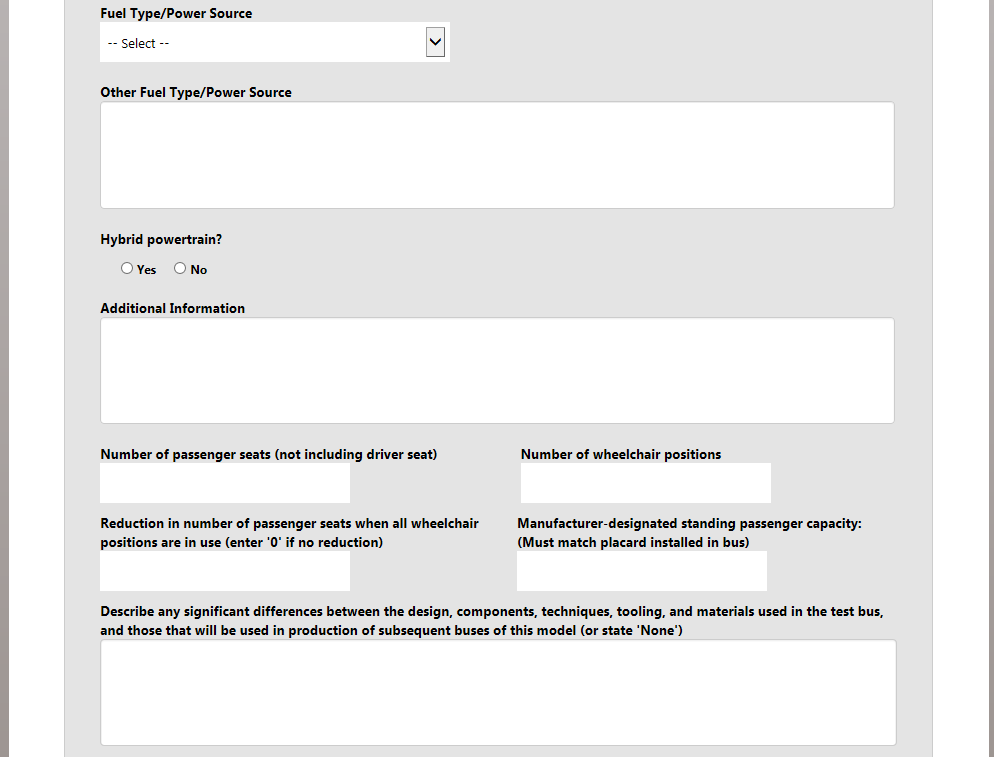 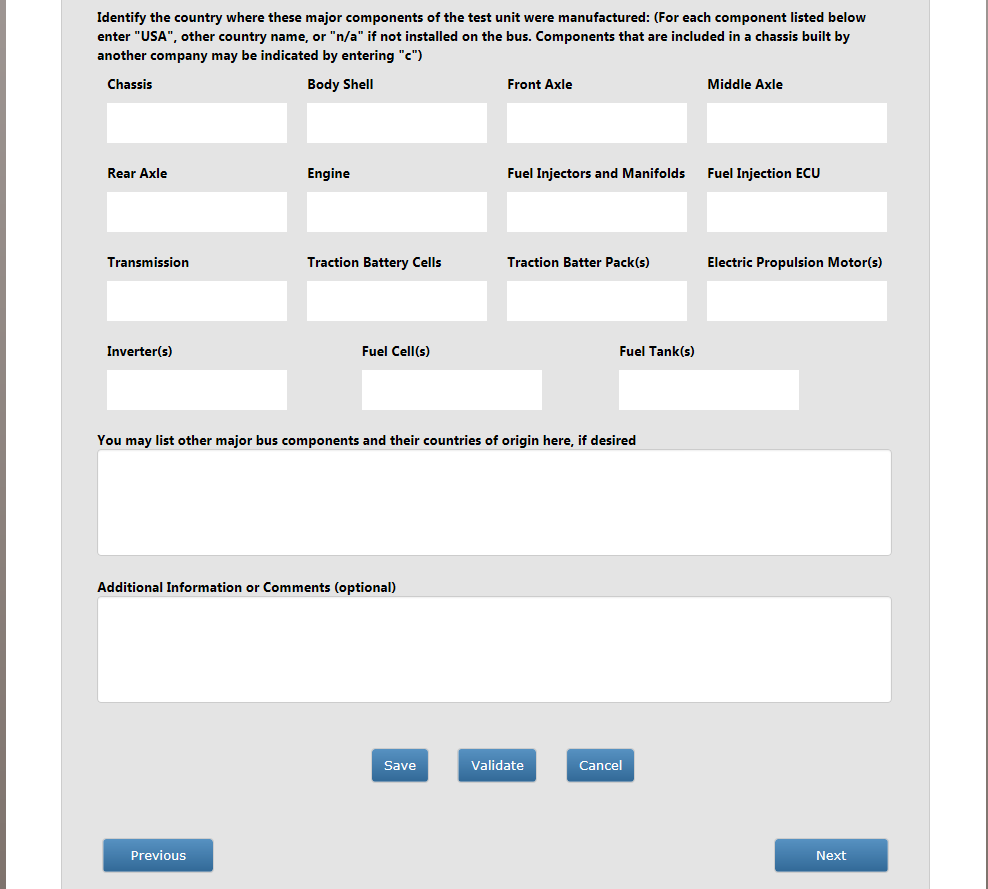 Determination of Required Testing – No Testing
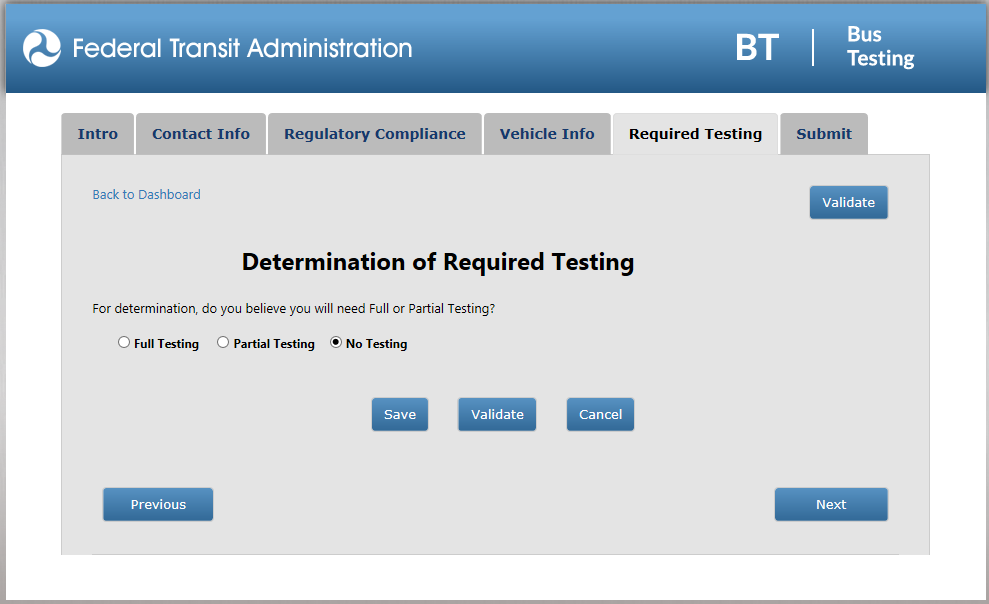 Determination of Required Testing – Full Testing
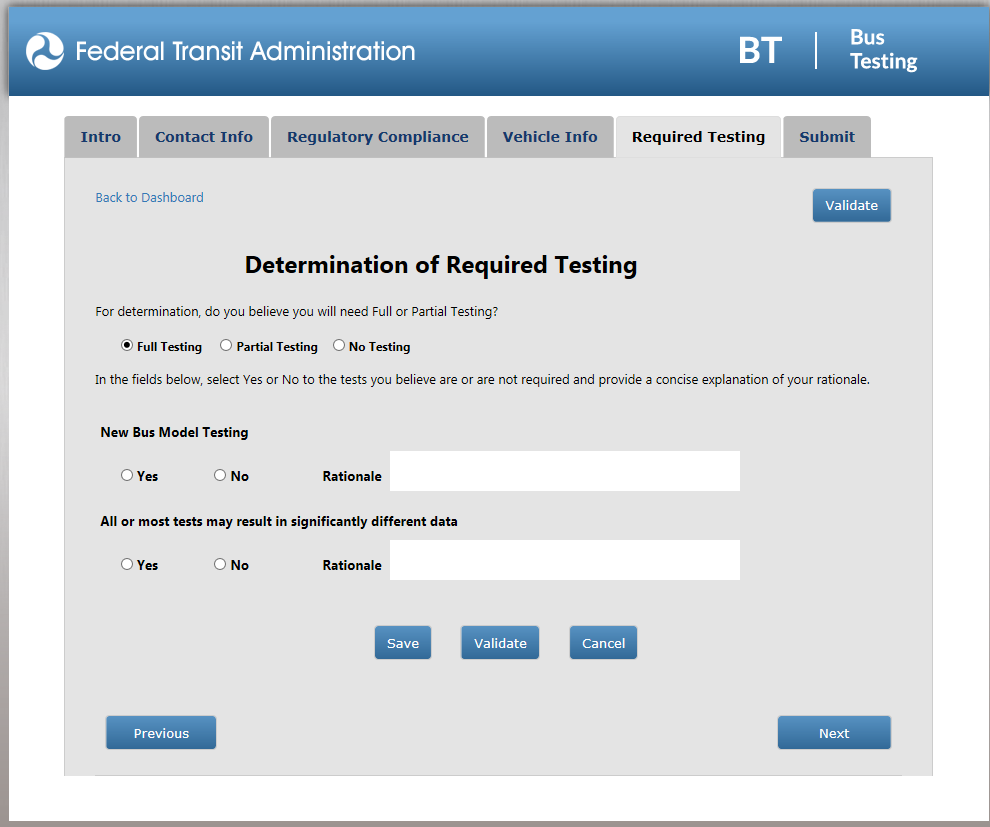 Determination of Required Testing – Full Testing
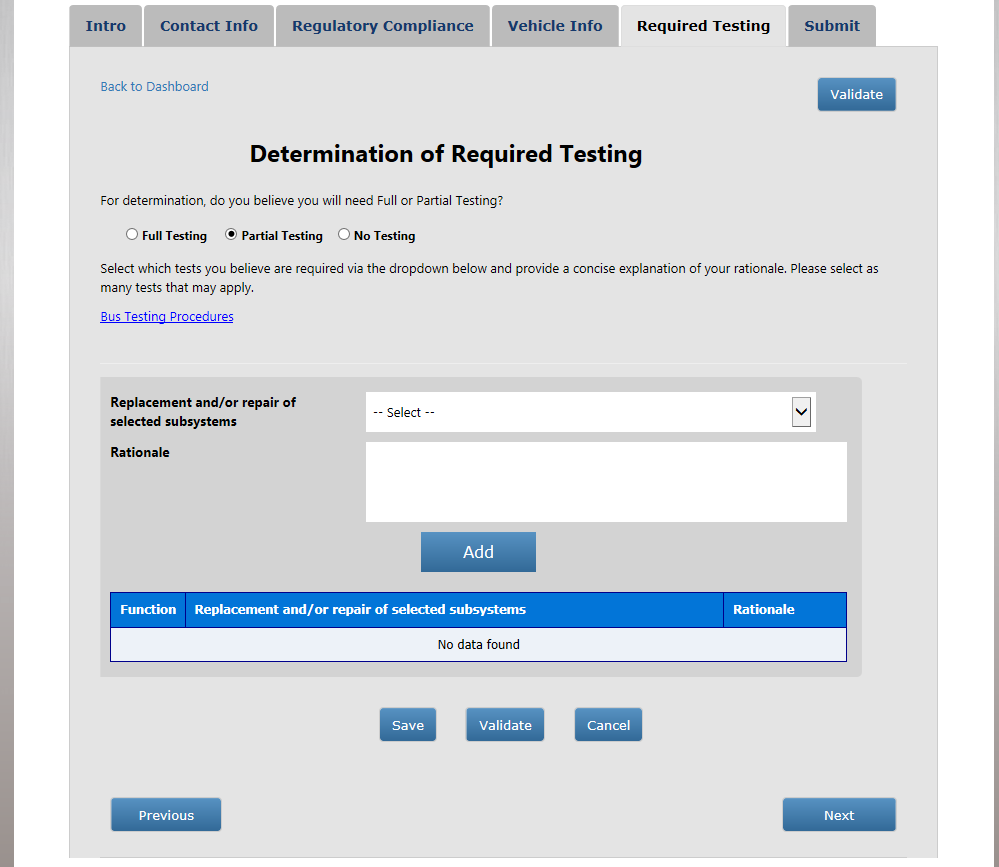 Submit Form
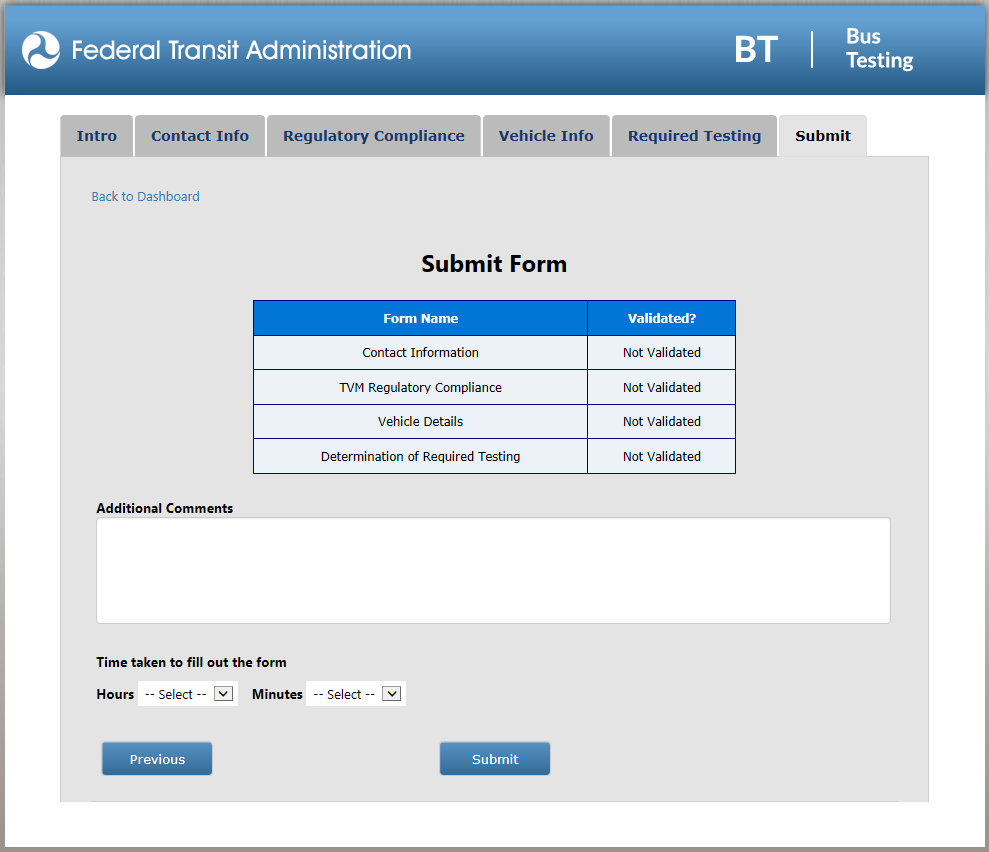 Dashboard – With Data
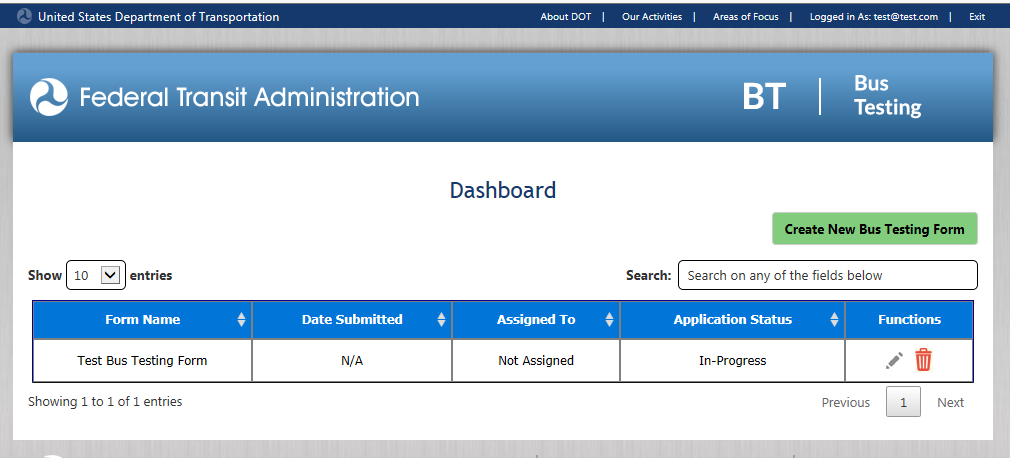